Plastic Soep in Escape Boxen
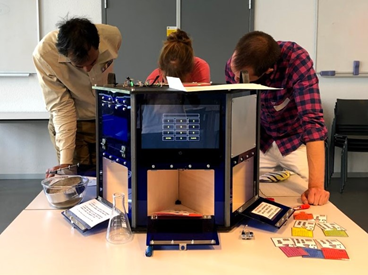 Talitha Tijsterman	educatief medewerker Naturalis & LIO UU
Alice Veldkamp 		vakdidacticus biologie UU
Programma
14.00            Welkom & Programma  
		Jullie ervaring met ER & vragen
		Achtergrond Boxen

14.10            Escape Boxen spelen

14.50            Ervaring & koppeling aan onderzoek

15.10            Afsluiting
Jullie vragen & ervaring
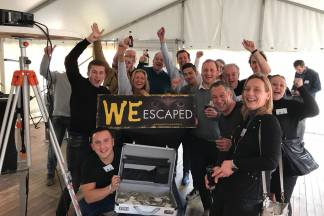 Wie heeft een commerciële escape room gespeeld?  

Wie heeft een educatieve escape room gespeeld?
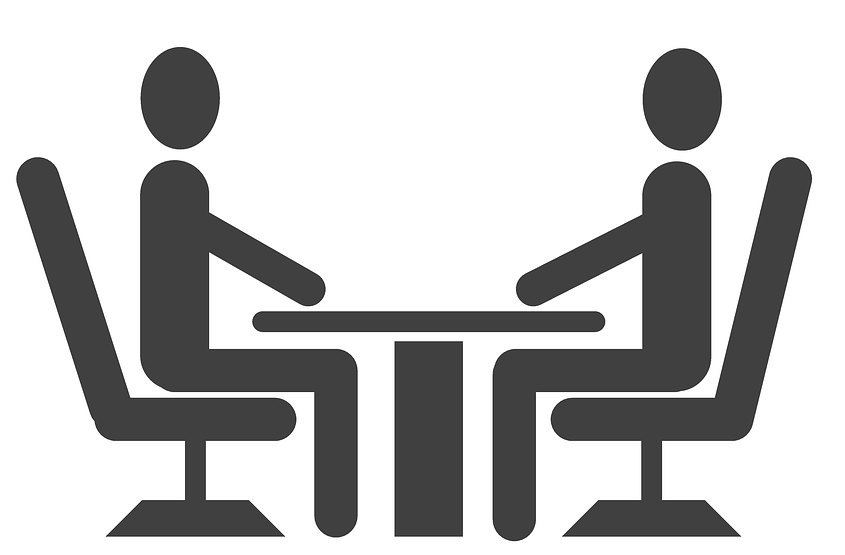 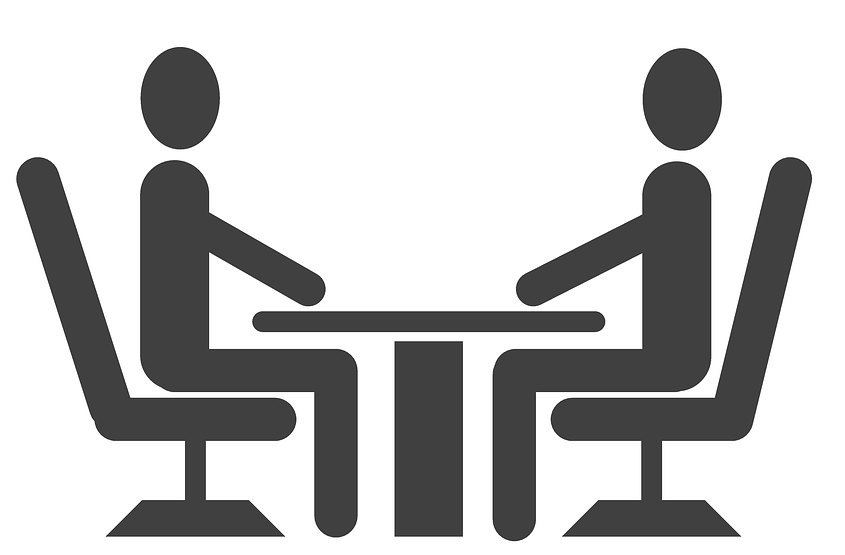 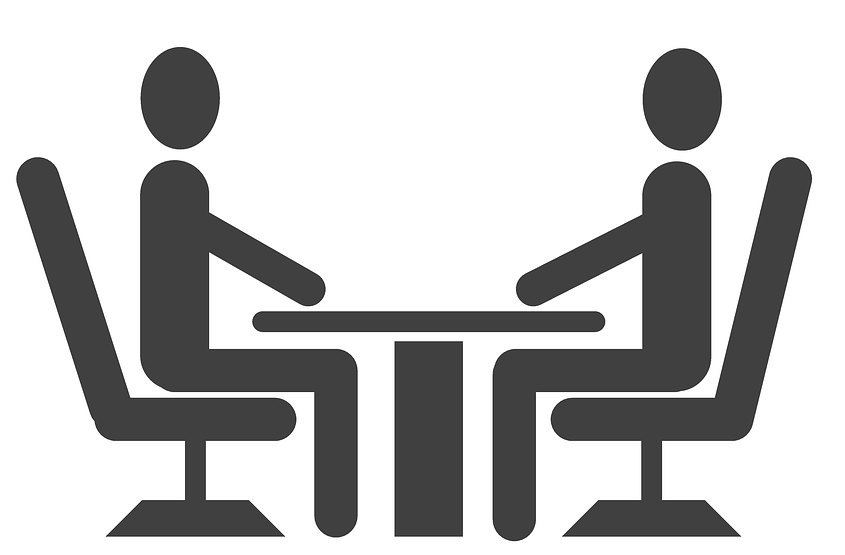 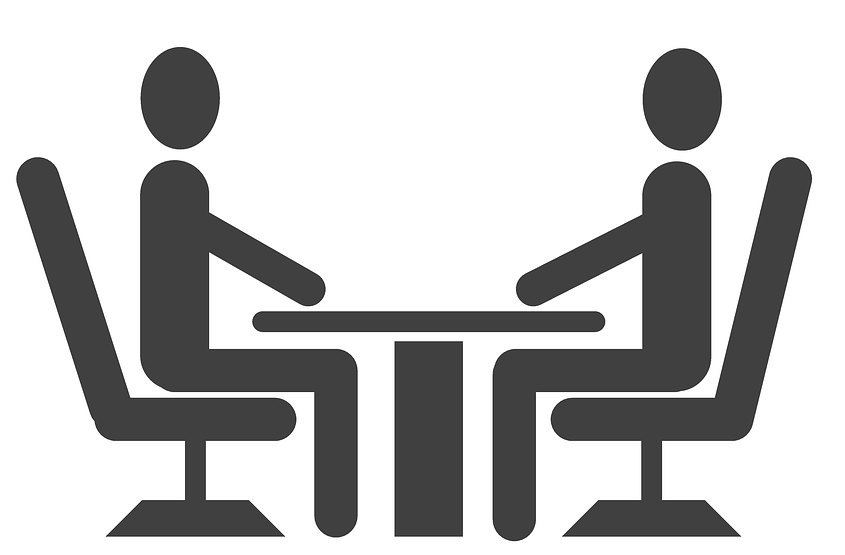 [Speaker Notes: Stijn]
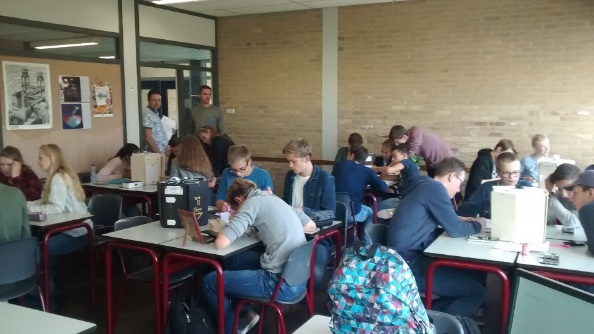 Achtergrond escape boxen – I

2016 profielwerkstuk – Guido Amersfoort
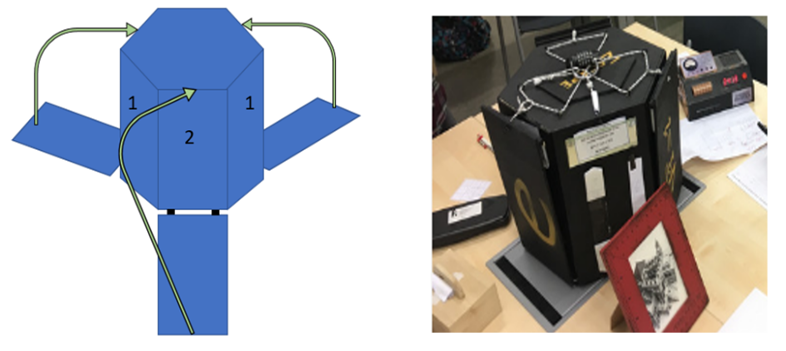 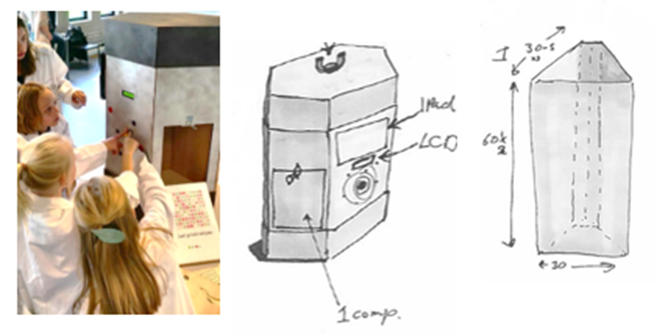 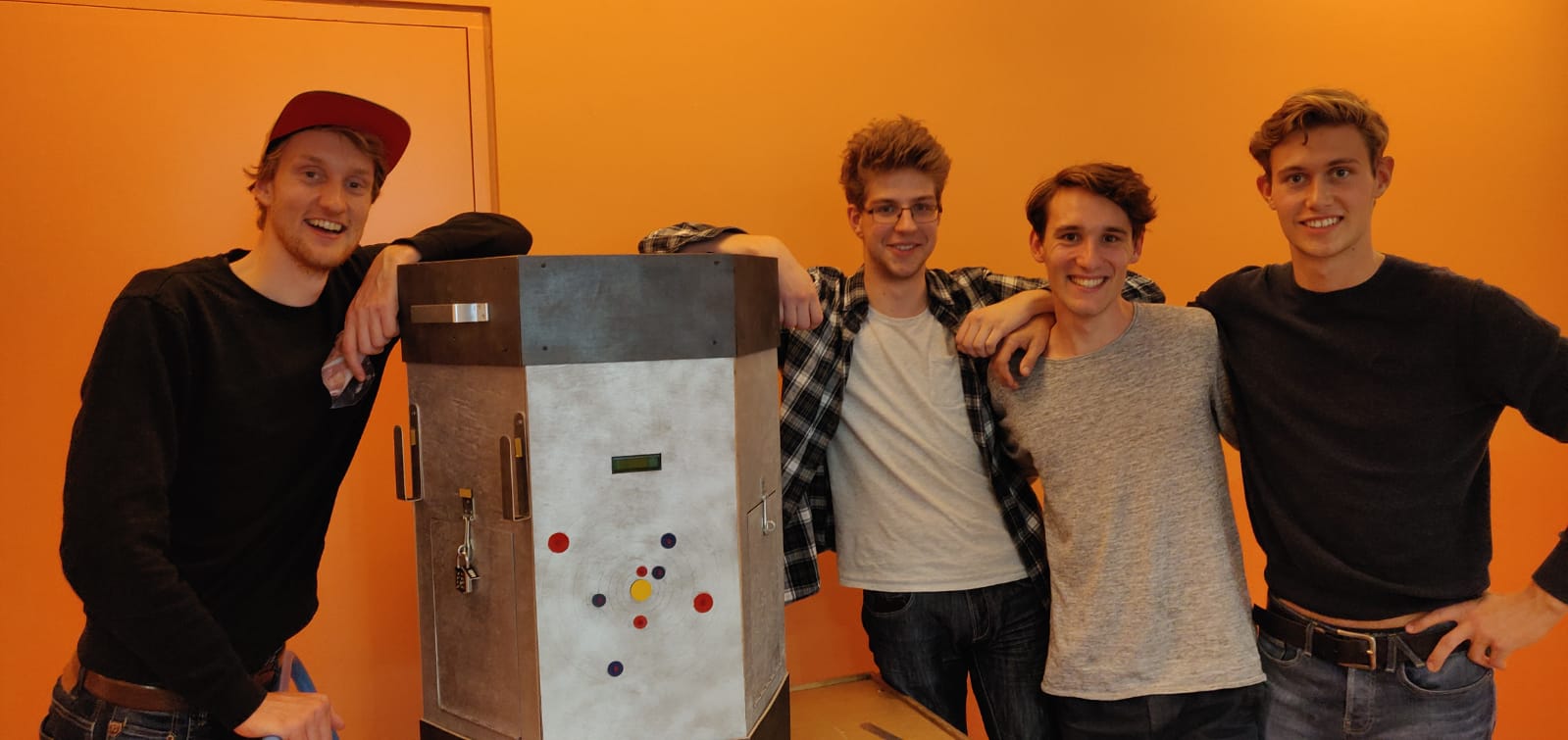 Achtergrond escape boxen – II

Bachelor studenten in aanraking educatie
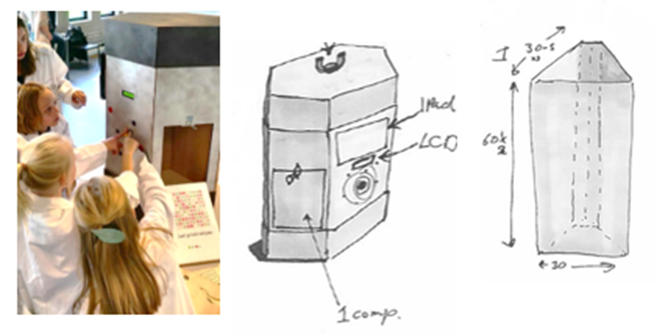 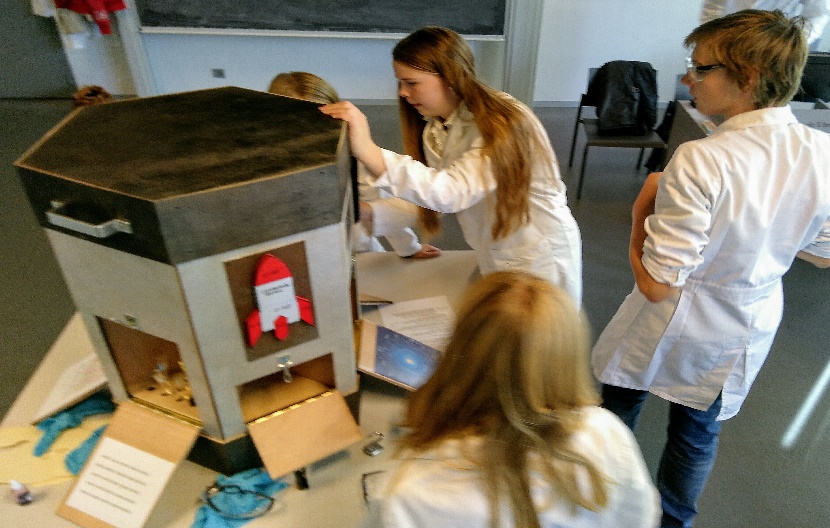 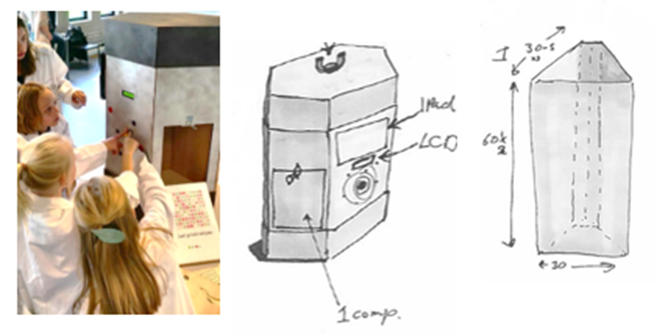 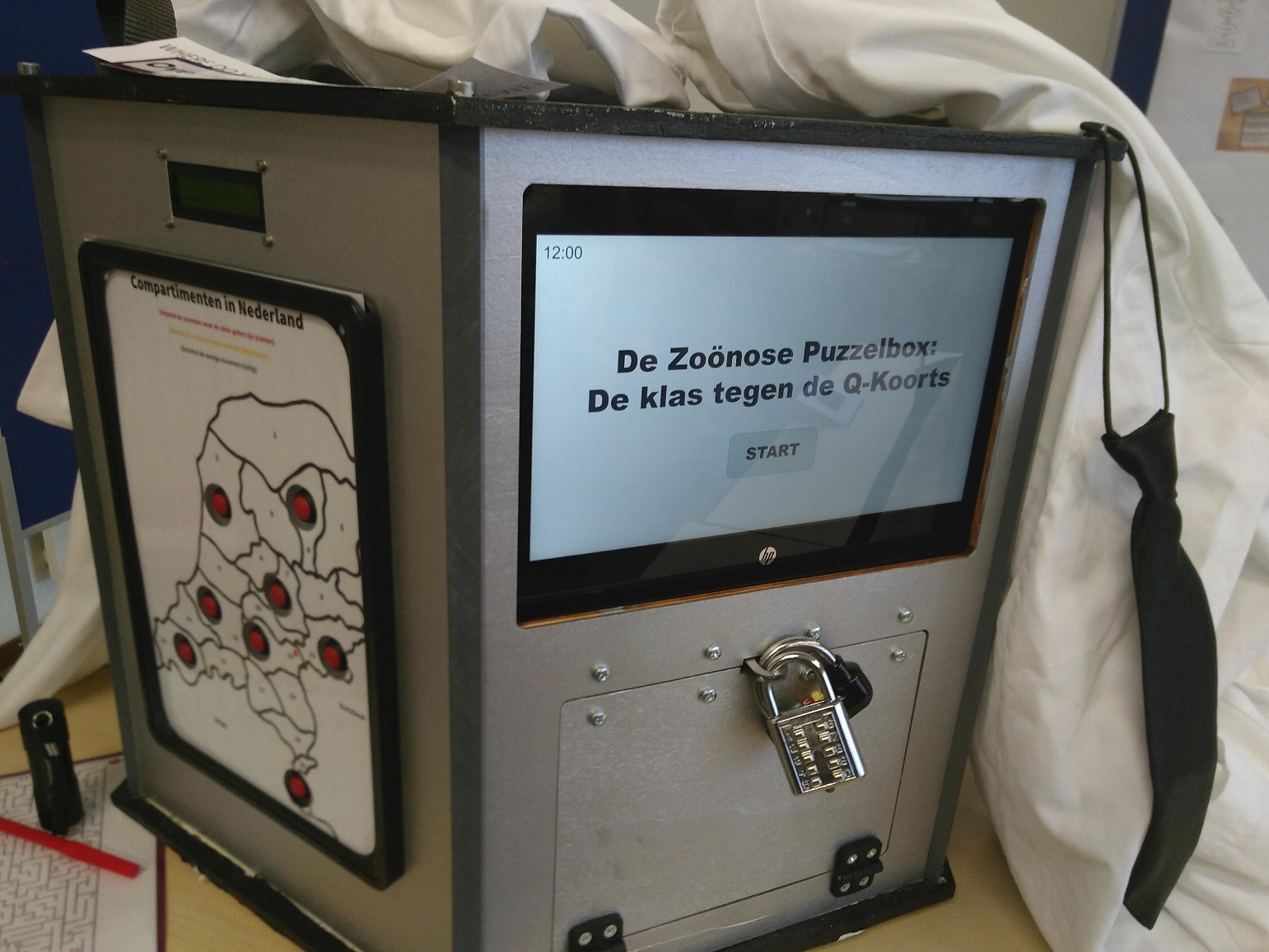 Achtergrond escape boxen – III

Master studenten educatie
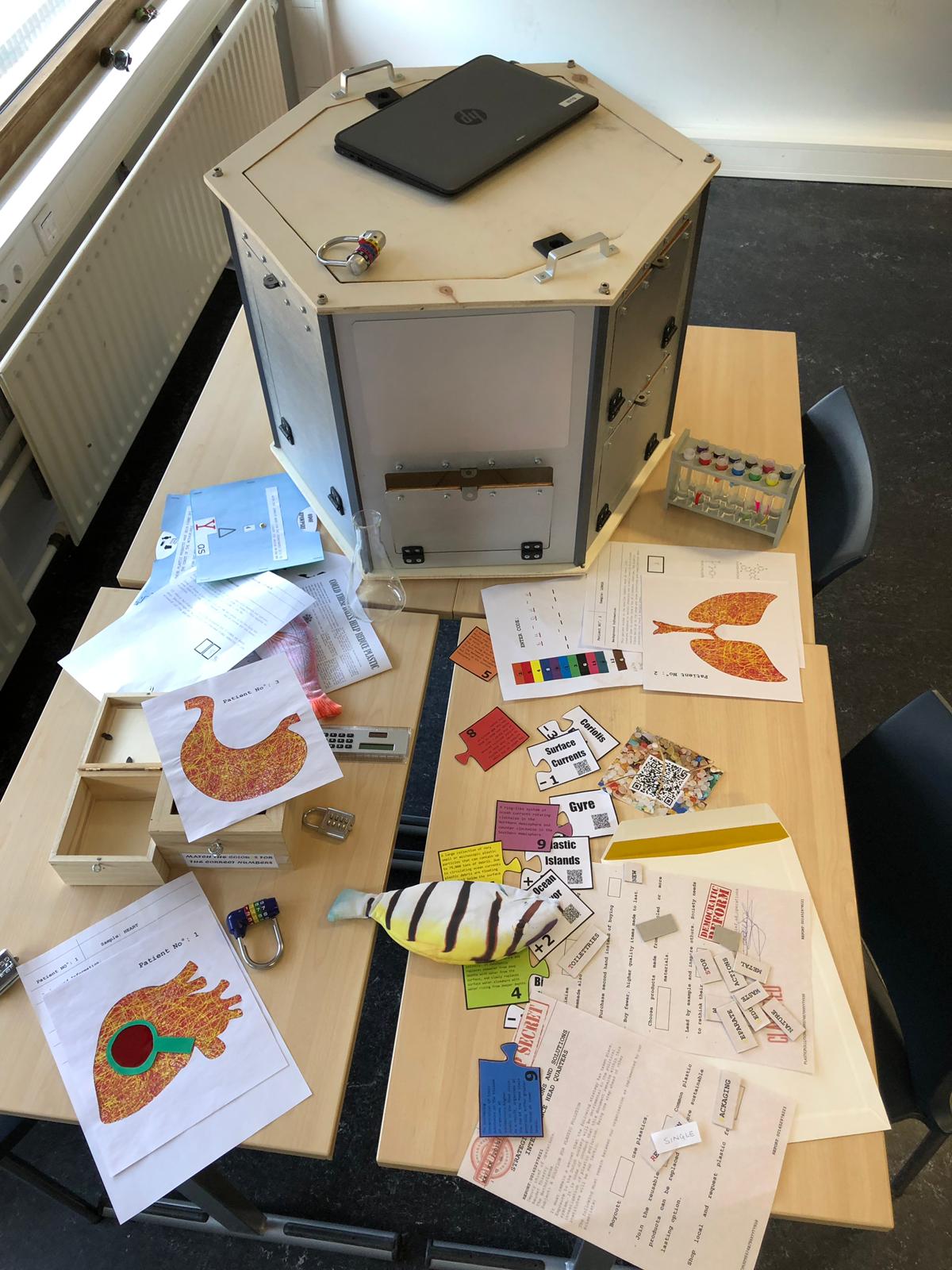 Spelen (in 40 min…)
Doel: ervaring op doen
	- wat waarderen lln & docenten aan ERs?
	- waarvoor kunnen ERs in onderwijs gebruikt worden?  werkt dat?
	- in hoeverre helpt de box vorm & het verhaal bij samenwerken & samenwerkend leren?


Escapebox Plastic Soup
Welke wetenschapper krijgt jullie informatie?
Doel: bewustwording rond plastic soep & rol beta kennis 2&3
Voorkennis: basis scheikunde, biologie
Taal: EN & NL


Escapebox  Zoönose
Versla de Q-Koorts, bacterie Coxiella Burnettii!
Doel: opfrissen immuniteit BB 
                 & rol verschillende beroepen bijaanpak bestrijding
Voorkennis: immuniteit 
Taal: NL
ER spelregels
Je zult moeten samenwerken: 
hardop denken, uitwisselen info, combineren, wisselen in samenwerking etc.
Niet alles wat je ziet, heb je nodig.
Niet alles wat je nodig hebt, zie je.
Plezier en succes!!
40 minuten
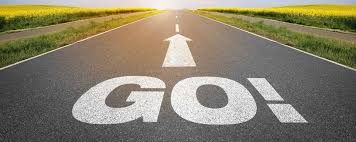 Klaar? Bespreken:
welke puzzel is het leukst, meest intrigerend etc. en waarom ?
wat waarderen lln & docenten aan ERs?
waarvoor kan je ERs in de les gebruiken?
waarvoor heb jij ze weleens gebruikt?
hoe helpt de vorm & verhaal/context bij
samenwerking
samenwerkend leren
Onderzoek naar Escape rooms
wat waarderen lln & docenten aan ERs?

waarvoor worden ERs in onderwijs gebruikt worden?  werkt dat?

in hoeverre helpt de box vorm en het verhaal bij samenwerken & samenwerkend leren?
Educatieve potenties van ERs
Week van de biologie 2017: brugklas biologie escape room
docenten (N=50) en leerlingen (N=270)

Leerlingen waarderen het meest:
diversiteit van de opdrachten  
codes kraken met opdrachten
werken met concrete materialen 
zelf ontdekken & ‘autonomy’
samenwerking

Leerlingen vinden dat ze 
‘diep’ nadenken, moeilijk en uitdagende opdrachten doen 
en vooral zelf nadenken: 
geen boeken, mobile/laptop en…..docent
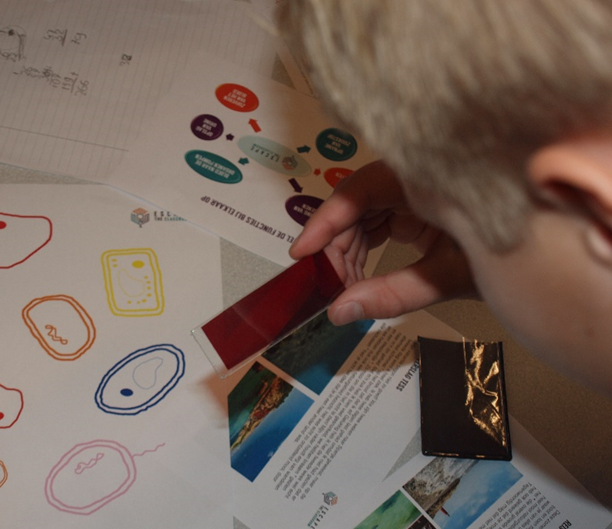 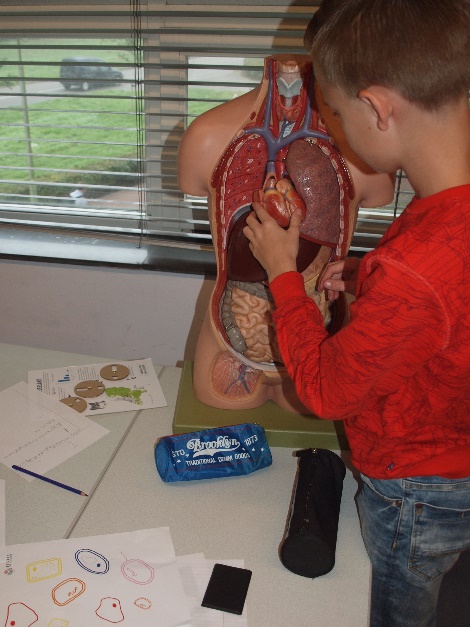 Enkele conclusies
Gewaardeerd door docenten ongeacht leeftijd, onderwijservaring of geslacht

Leerlingen zijn zowel enorm betrokken ‘cognitive, behavioural and emotional’

Goede omgeving voor ‘begeleide’ herhaling. 

Minder geschikt voor aanleren volledig nieuwe stof 
(leerlingen meest kritisch hierover)
13
Waarvoor kunnen ERs in onderwijs gebruikt worden?  Werkt dat?
Review study (39 articles) naar ERs in onderwijs

Verkennen van een actieve leeromgeving, 

die motivatie en/of betrokkenheid vergroot

waarin vakkennis & vakgerelateerde vaardigheden geleerd worden

waarin teamwork en communicatieve vaardigheden worden bevorderd
√
?
√
14
[Speaker Notes: De helft had geen nabespreking na ER]
Escape boxen
Hoe helpt de  1) vorm van de box
		      2) verhaal/context 

 		     bij teamwork & samenwerkend leren?
Vragen?
Nav de escape boxen UU hebben leerlingen Farel College een eigen Escape boxen over Plasic soep gemaakt nav een NLT module. W46
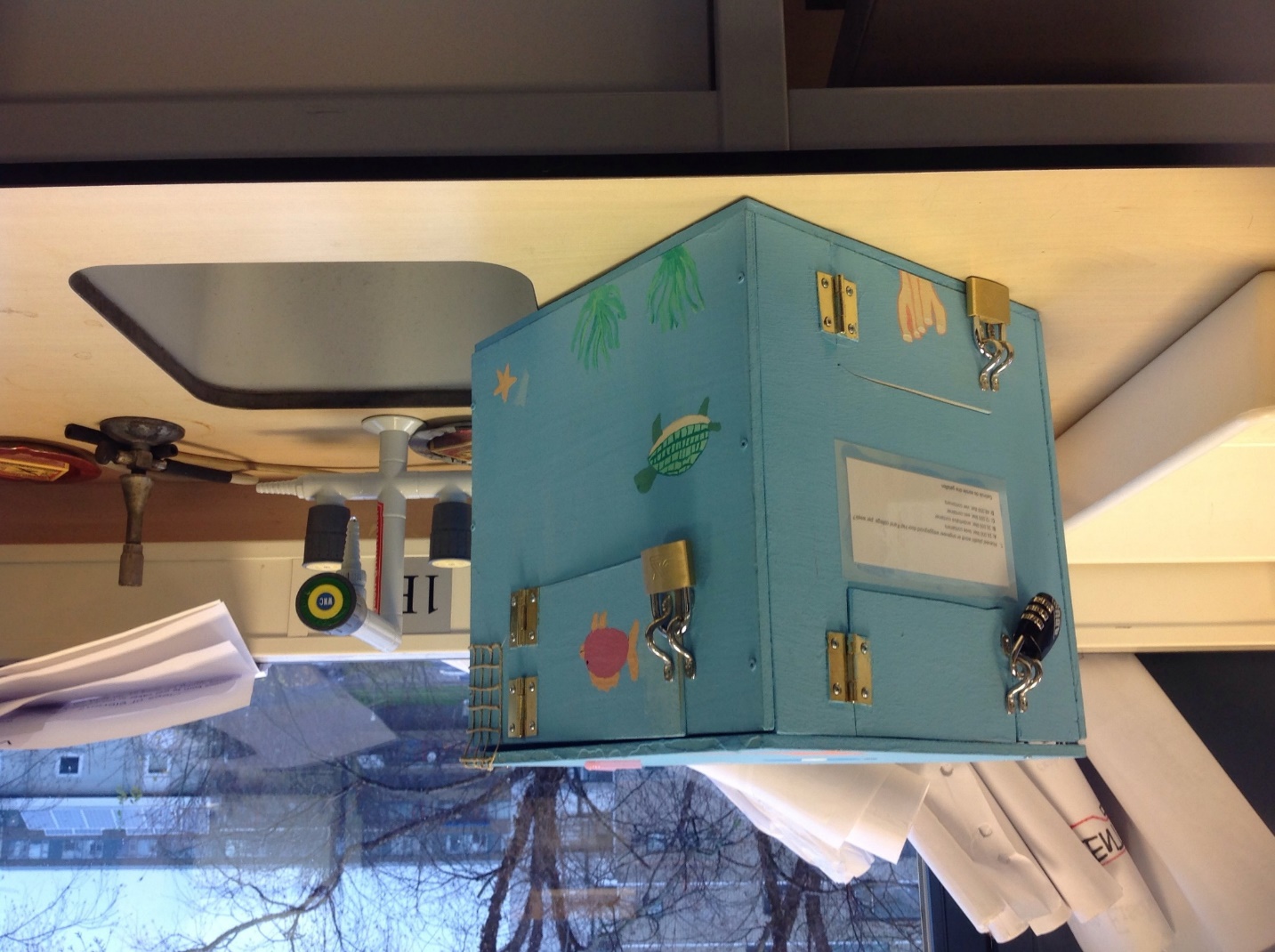 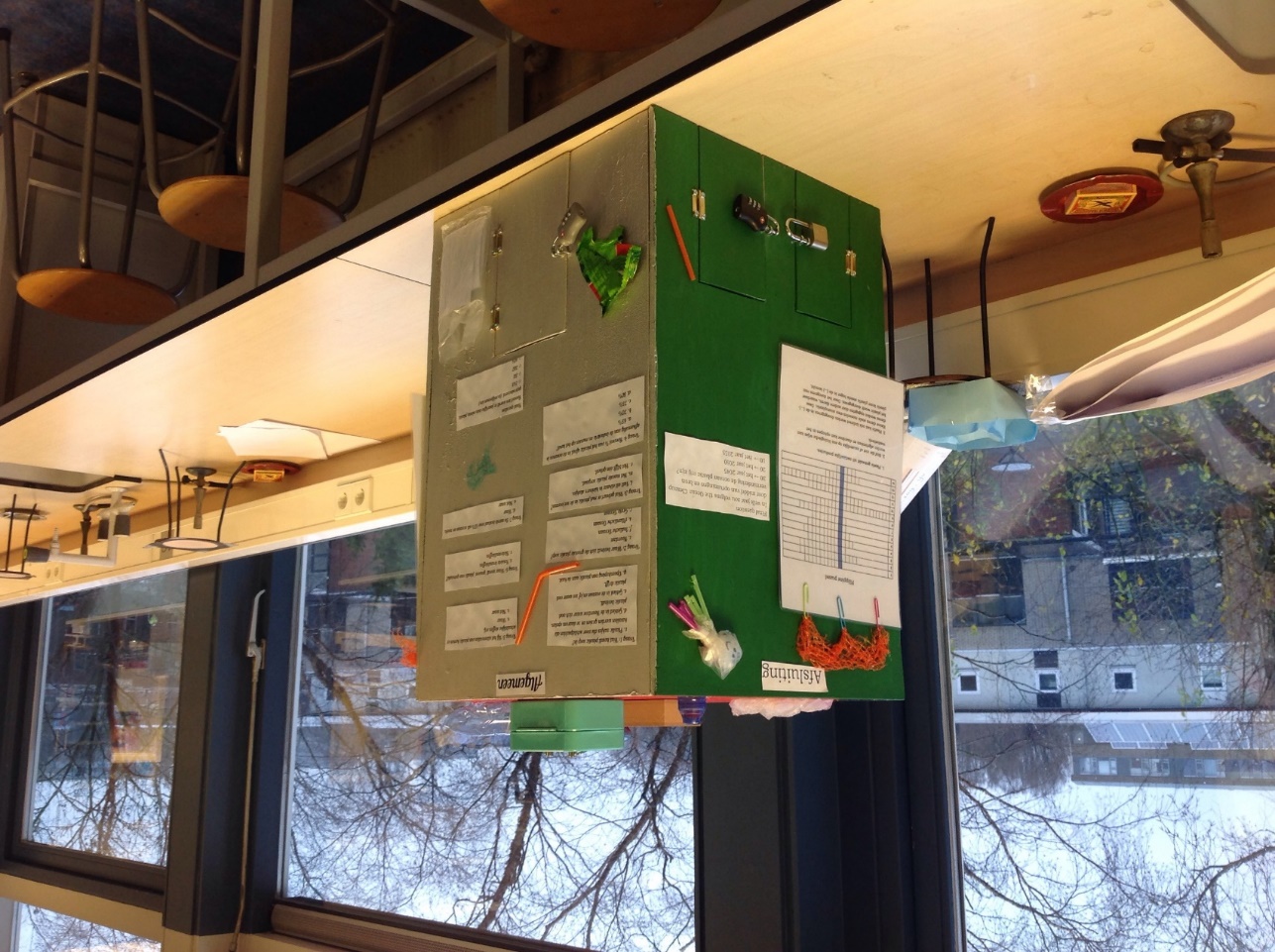 Zelf ER maken?
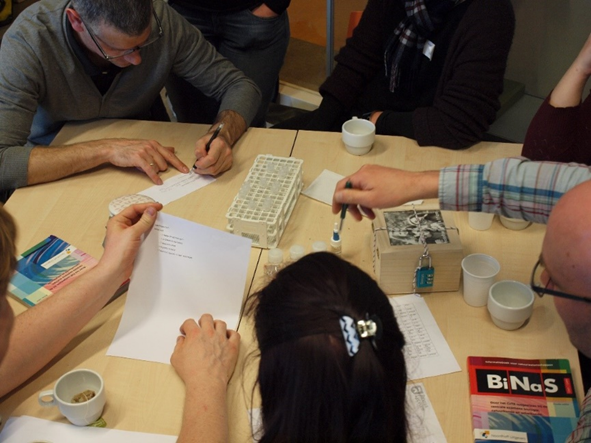 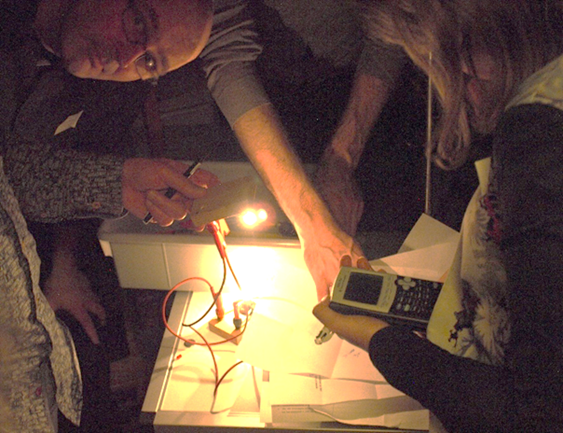 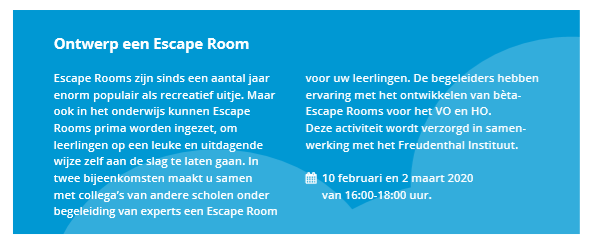 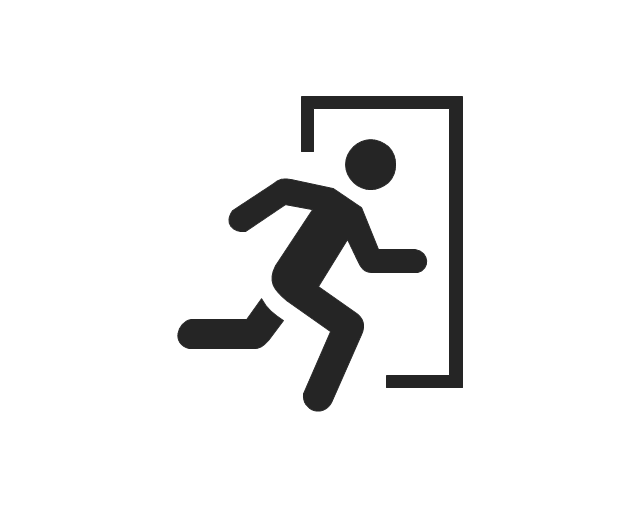 https://u-talent.nl/docenten/
You may escape now…